Microbiological inspection of mineral water by redox-potential measurement
Dr. Olivér Reichart
Dr. Katalin Szakmár
Introduction
MicroTester as a validated method is suitable for rapid microbiological testing of mineral water, carbonated water, tank and running drinking water and other types of water. The time needed for a reliable detection of microorganisms is of key importance: in water industry the real-time (or at least as fast as possible) monitoring of the microbiological properties of the production is indispensable; in public water supply the essential basis of the epidemiological and public health measures is the fast and reliable result of the microbiological inspection. Beside the most important and most widely inspected microbiological contaminants the most relevant disturbing flora was involved to the validation process as well.
Theoretical base
The energy source of the growth is the biological oxidation which results in a reduction in the environment.
This is due to the oxygen depletion and the production of reducing compounds in the nutrient medium.
A typical oxidation-reduction reaction in biological systems:

[Oxidant] + [H+] + n e-		[Reductant]
A typical redox curve of the microbial growth
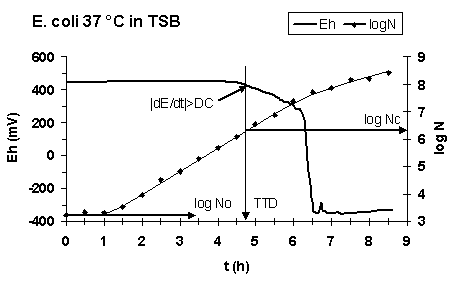 DC:    Detection Criterion
TTD:  Time to Detection
Microorganisms
The most frequently tested contaminant microorganisms in mineral water productions are: 

Coliforms
Escherichia coli
Pseudomonas aeruginosa
Enterococcus faecalis
Total count (22 °C and 37 °C)
Method validation
Selectivity
Linearity
Sensitivity
Detection limit
Repeatability 
Robustness
Selectivity 1.
Coliforms and Acinetobacter lwoffii in BBL.
(K.o.: Klebsiella oxytoca, Ent.: Enterobacter aerogenes, Citro.: Citrobacter freundii, 
			E.c.: Escherichia coli, Acin.: Acinetobacter lwoffii)
Selectivity 2.
Micrococcus and Enterococcus in Azid broth
Selectivity 3.
Pseudomonas aeruginosa, Pseudomonas fluorescens, 
E. coli and Enterococcus faecalis in Cetrimid broth.
Linearity
The linear relationship between the logarithm of the cell concentration and TTD values is demonstrated by the calibration curves. From the concentrated suspensions of the test microorganisms tenfold dilution series were prepared in physiological salt solution. From the members of the dilution series the redox-potential test flasks were inoculated with 1.0 ml suspension and the TTD values were determined.
Linearity
Calibration curves of Coliforms
Linearity
Calibration curve of E. coli
Linearity
Calibration curve of Enterococcus faecalis
Linearity
Calibration curve of Pseudomonas aeruginosa
Linearity
Calibration curve of total count
Sensitivity
The sensitivity of the measuring method was determined as the slope of the calibration curves.
Detection limit
The detection limit is 1 cell/test flask, so the system is suitable for the absence/presence tests, so considerable costs and time could be saved with more membrane filters joined together.
On the base of the calibration curves the range lasted from 1 to 7 log unit.
Repeatability
The repeatability calculated from the calibration curves:

SDlgN = 0.092
SDN = 100.092 = 1.24 = 24%

	which complies with the requirements of microbiological methods.
Quality control tests
72 bottles tested for Coliform 

Testing method of Laboratory
Membrane filtering of 3x250 ml mineral water with 1 filter. Cultivation Tergitol agar at 37 °C for 48 h. One Petri dish represents 3 bottles of mineral water.

Redox-potential measurement method
Membrane filtering of 3x250 ml mineral water with 1 filter, placing 4 membranes into 1 test flask containing BBL broth. Temperature: 37 °C. One test flask represents 12 bottles of mineral water.
Positive control:	1 ml of Citrobacter freundii suspension (lgN = 3.66)
Quality control test
Results of redox-potential measurement of 72 bottles
Quality control test
Results of 72 bottles test
66 bottles tested for Coliforms
Testing method of Laboratory
Membrane filtering of 3x250 ml mineral water with 1 filter. Cultivation Tergitol agar at 37 °C for 48 h. One Petri dish represents 3 bottles of mineral water.

Redox-potential measurement method
Membrane filtering of 3x250 ml mineral water with 1 filter, placing 3 membranes into 1 test flask containing BBL broth. Temperature: 37 °C. One test flask represents 9 bottles of mineral water.
Besides the mineral water two technological water samples were tested for Coliforms
Positive control: 1 ml of Escherichia coli suspension (lgN = 6.7)
Quality control test
Results of redox-potential measurement of 66 bottles
Quality control test
Results of 66 bottles test
Detection time of one cell
Microbe		One cell detection time (h)

	Escherichia coli				11
	Citrobacter freundii				23
	Pseudomonas aeruginosa			24
	Enterococcus faecalis				15
Results of industrial tests
Advantages of the redox-potential measurement
Very simple measurement technique.
Rapid method, especially in the case of high contamination.
Applicable for every nutrient broth 
Especially suitable for the evaluation of the membrane filter methods.
The test costs are less than those of the classical methods, especially in the case of zero tolerance (Coliforms, Enterococcus, Pseudomonas, etc.).